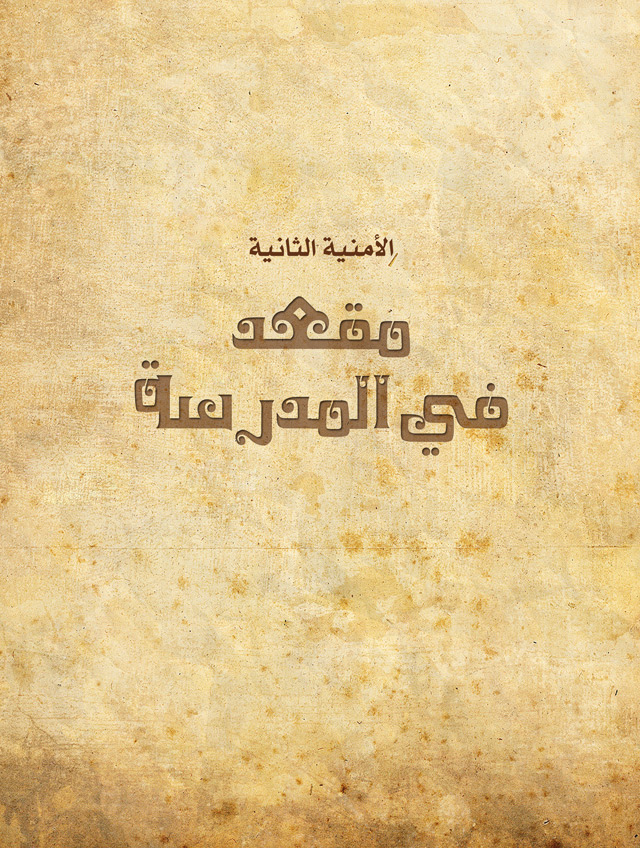 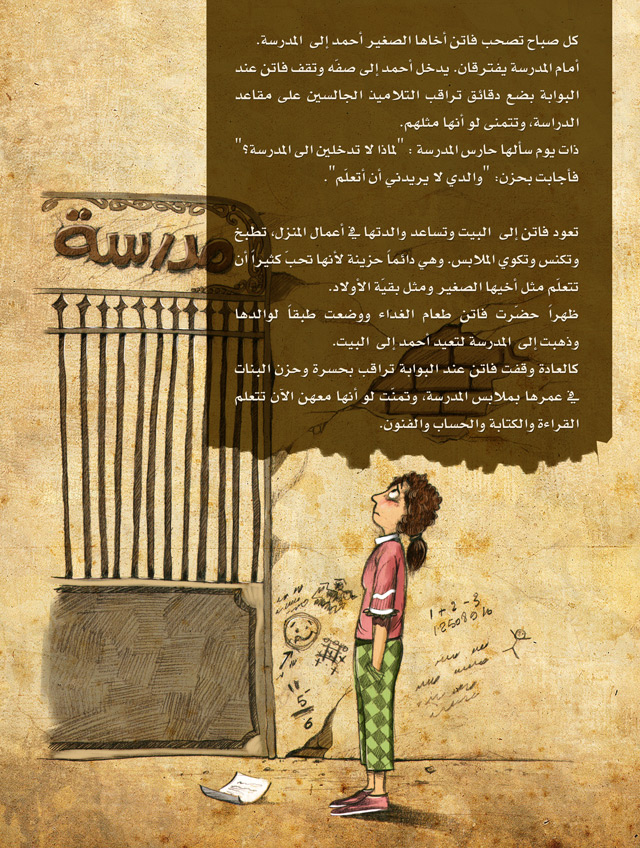 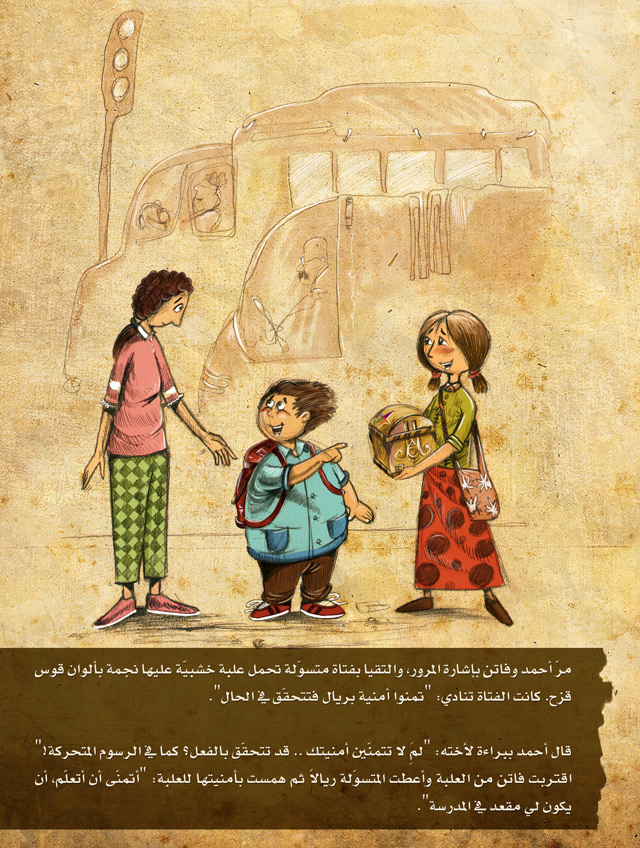 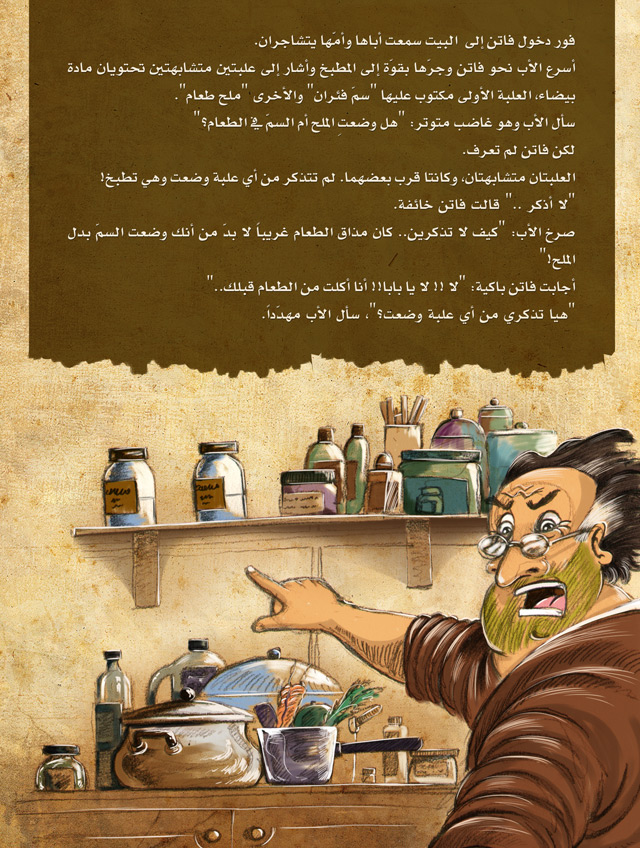 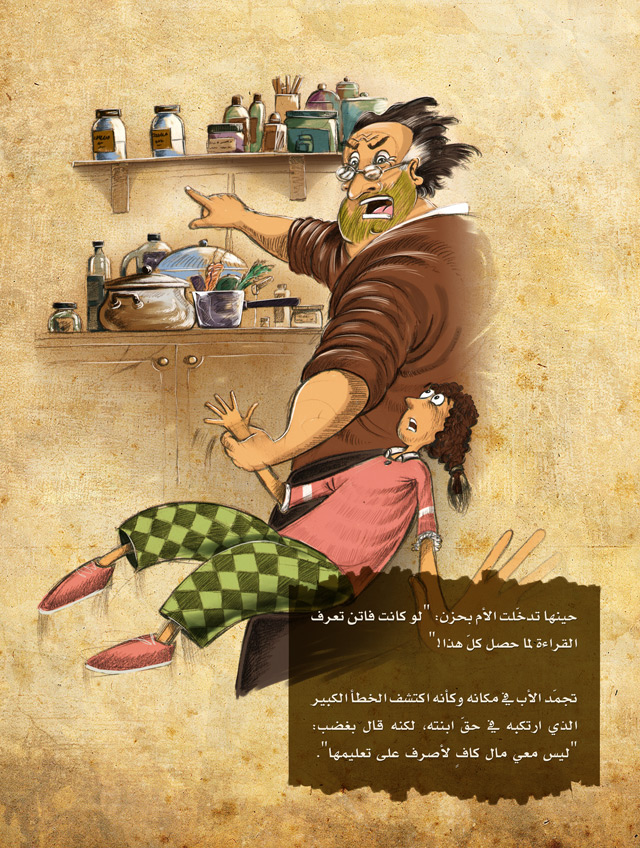 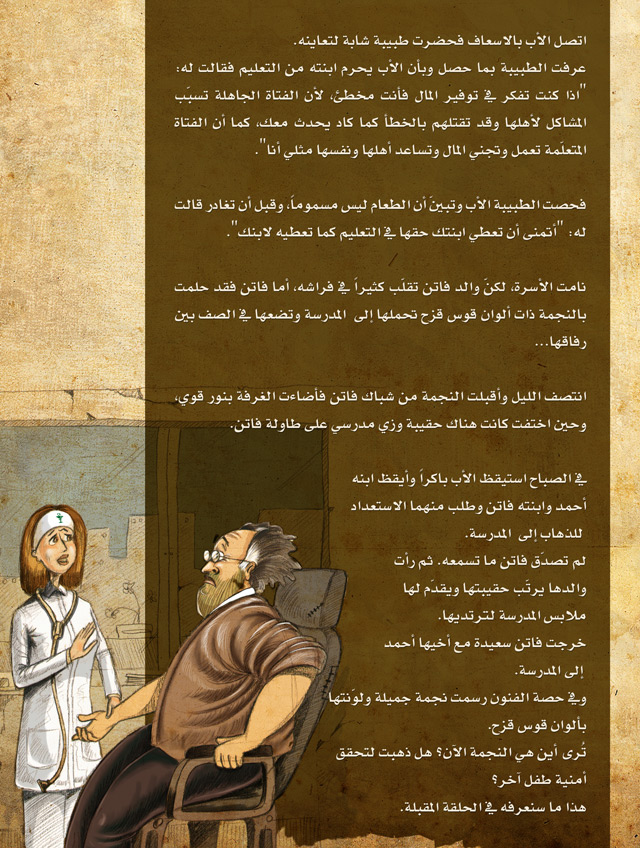 خريطة المحطات